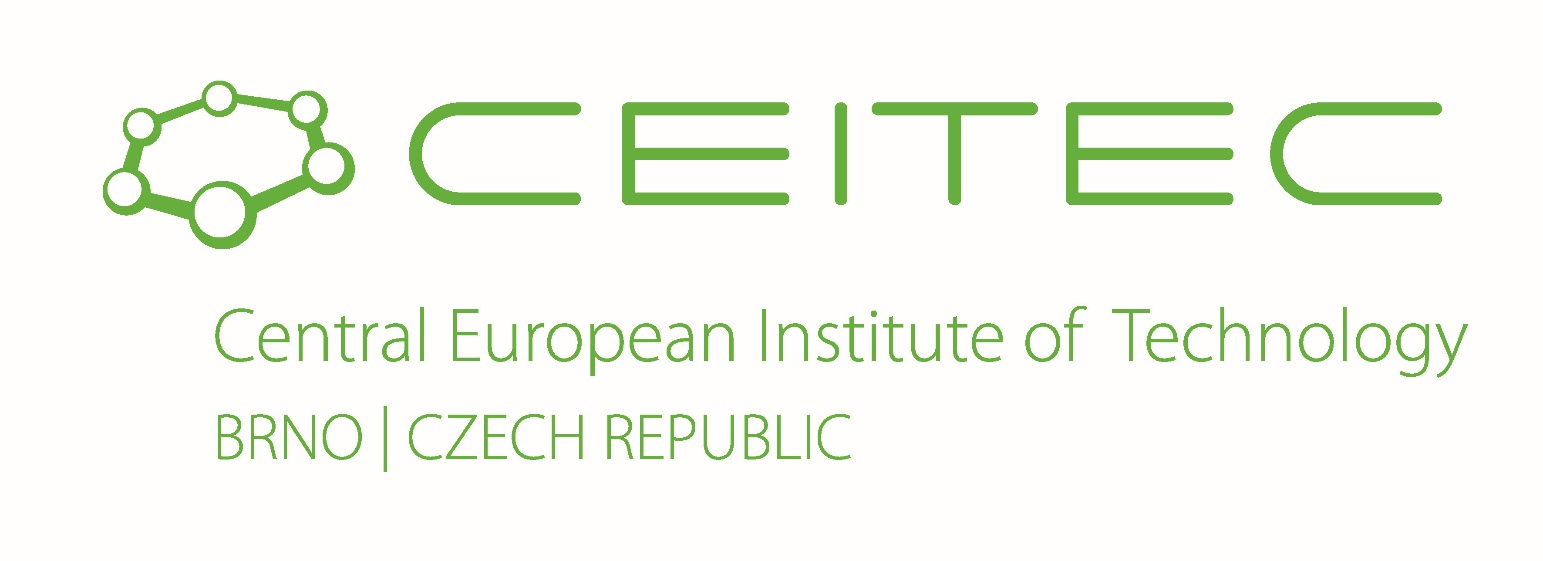 Introduction to Bioinformatics (LF:DSIB01)
Week 2 : Sequence analysis
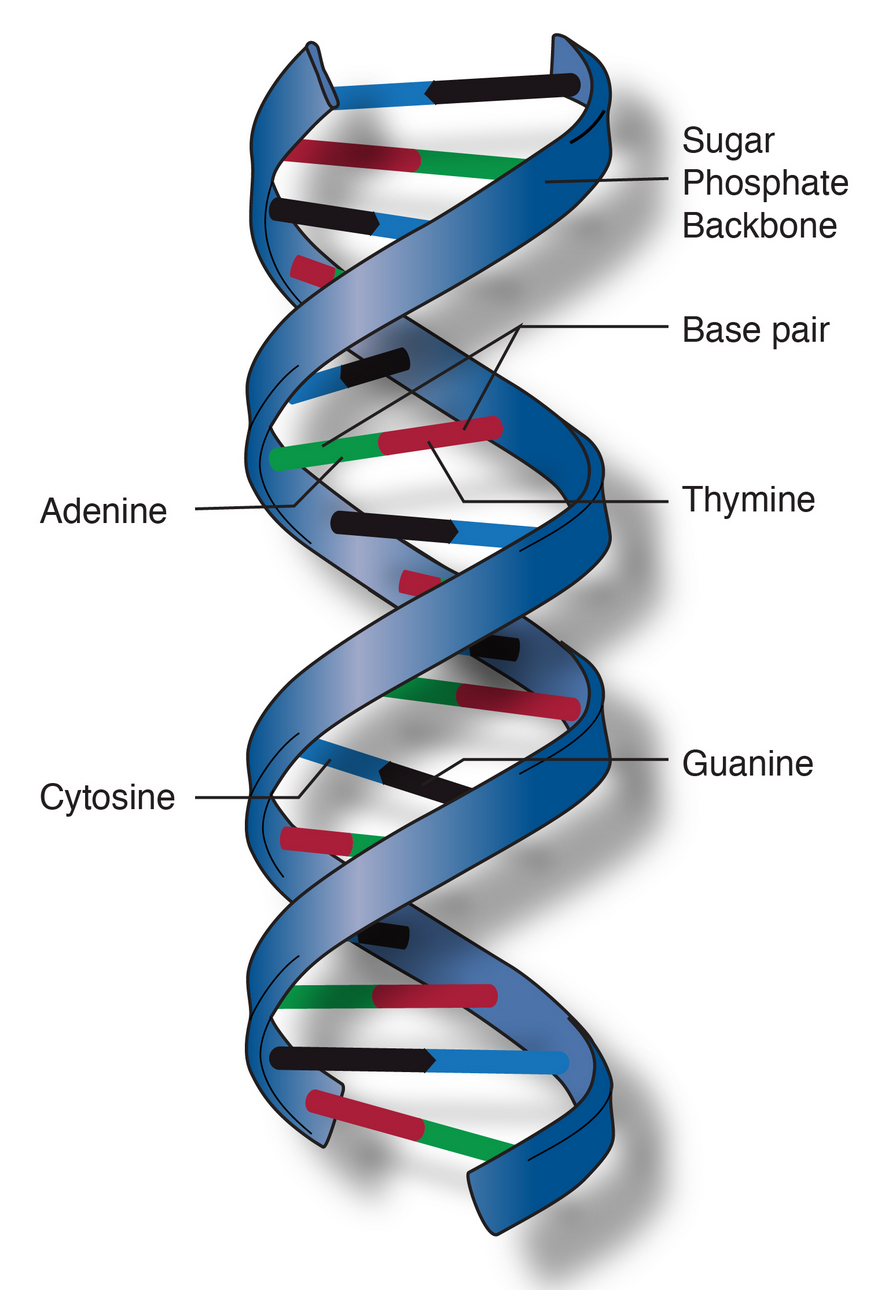 Genomics – Central Dogma of MolBio
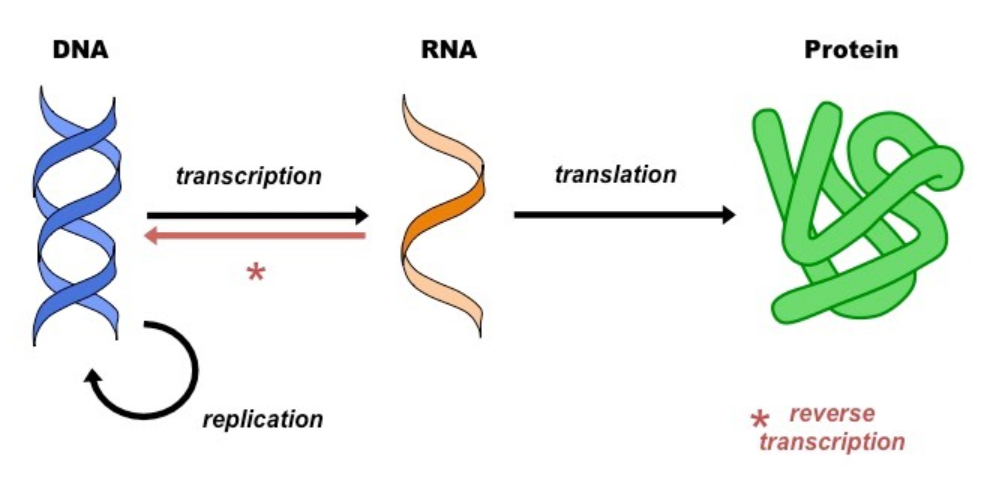 2
[Speaker Notes: Central Dogma of Molecular Biology
Transcription / 70s reverse transcription
Translation
Genomics, Transcriptomics, Proteomics
---
DNA structure
4 Base Pairs
Complementarity]
Chromosomes & Genomic Loci
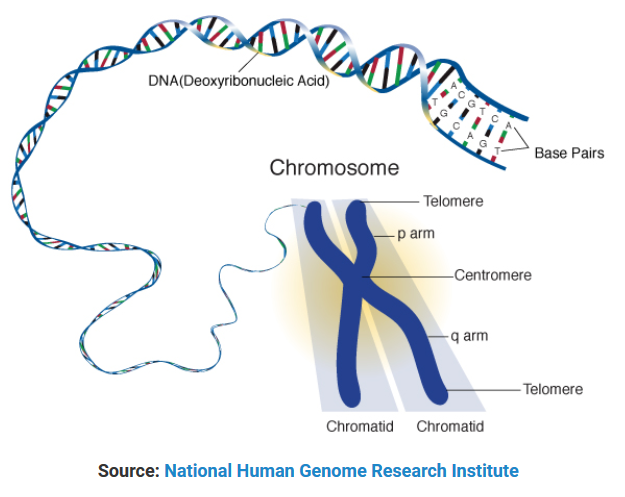 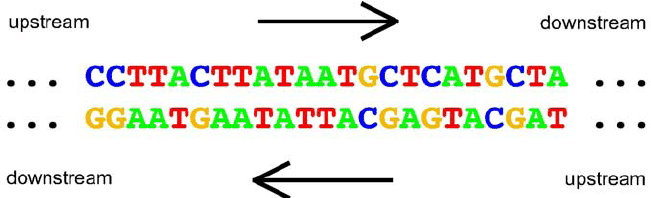 A genomic locus is a POSITION on a chromosome or 
other genomic reference.

We often denote a locus by genome assembly, chr,
start position, end position and strand.

A locus IS NOT A SEQUENCE even though a sequencemight be associated with a locus.
3
[Speaker Notes: Chromosomes
Numbers, X, Y
Telomere, Centromere
---
Strand
5 prime, 3 prime
Upstream, downstream
---
Definition of a genomic locus]
Genes
What is a gene?
Classical Period
Mendel 1866 : Zellelemente (cell elements) : some factors that determine heredity
Johannsen 1909: Coins the word Gene : some kind of calculating element
1920s: Genes linked to chromosomes and grouped by heredity
Muller 1926: Gene is the basis of evolution
NeoClassical Period
1940s: Genes have internal structure, can be dissected by recombination (1 dimension)
1950s: Structure of DNA
1960s: A gene is a discrete sequence that encodes a polypeptide (through RNA step)
1960s-80s: cistrons; One cistron = one polypeptide
Modern Period
1986 : Alternative Splicing
1987: Multiple transcription initiation sites (One gene = many transcripts)
1990s: Gene Editing (the RNA can be changed)
2000s: Gene Sharing (one genomic locus can produce several widely different products)
The evolving definition of the term Gene (Portin and Wilkins 2017)
4
[Speaker Notes: Evolving definition of the word Gene.
https://www.ncbi.nlm.nih.gov/pmc/articles/PMC5378099/pdf/1353.pdf]
Genes
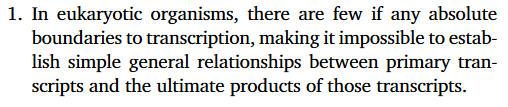 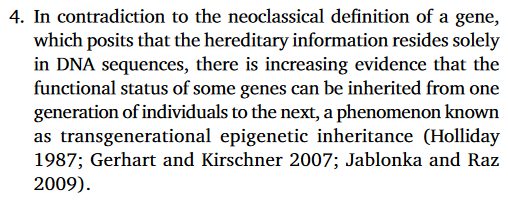 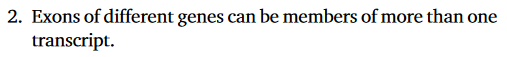 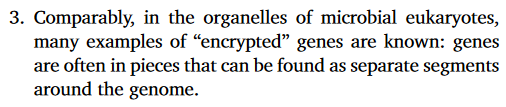 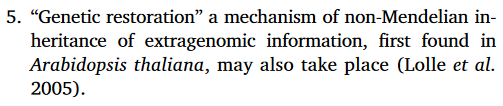 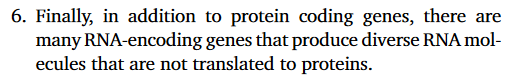 The evolving definition of the term Gene (Portin and Wilkins 2017)
5
Genes
The “Gene” cannot be simply defined
There is no clear cut hereditary unit that acts autonomously
A Gene is a DNA sequence (not necessarily contiguous) that specifies one or more sequence-related RNAs/proteins that are involved with some Gene Regulatory Network. (this definition pushes the ‘hard’ question to Network)
A Gene is a genomic locus that produces RNAs that have been annotated as connected to each other by function or heredity (this definition might fail to include genes split across loci and is based on external annotation thus subjective)

As a working definition of a Gene: 
A Genomic Locus that produces related* Transcripts
								
								*Related implies an Annotation
6
Transcripts -> Genes
Exon
Intron
Intron
5’
5’UTR
Exon
3’UTR
Exon
Intron
Intron
5’
5’UTR
Exon
3’UTR
5’
5’UTR
Exon
3’UTR
3’
RNA Transcripts
Gene
Gene is a locus that produces (related) Transcripts < Incomplete working definition
7
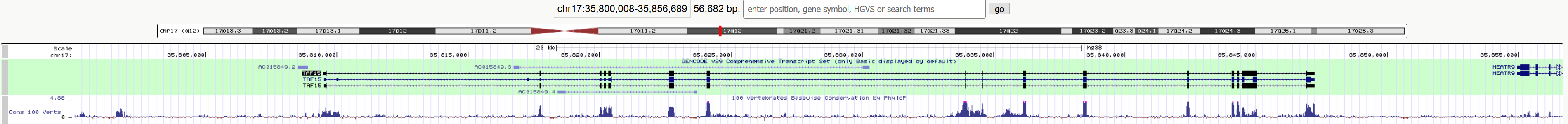 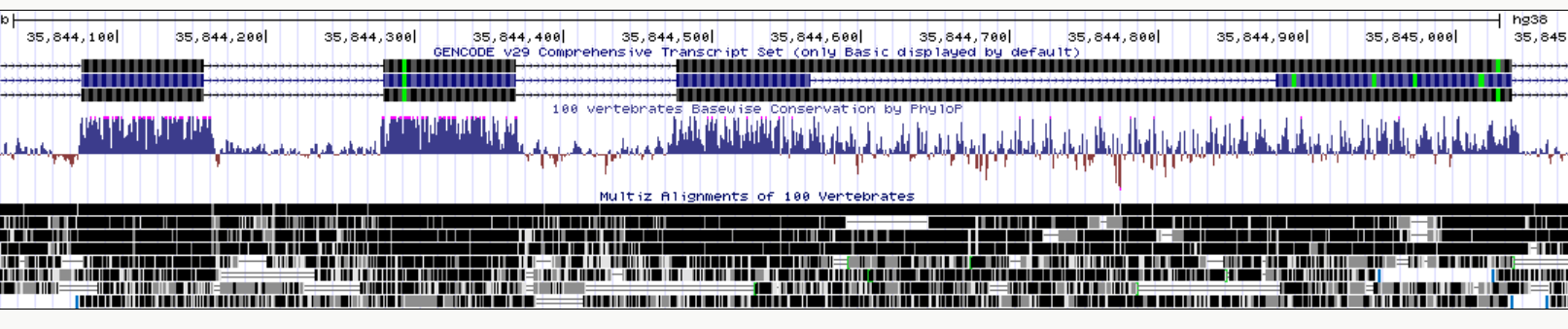 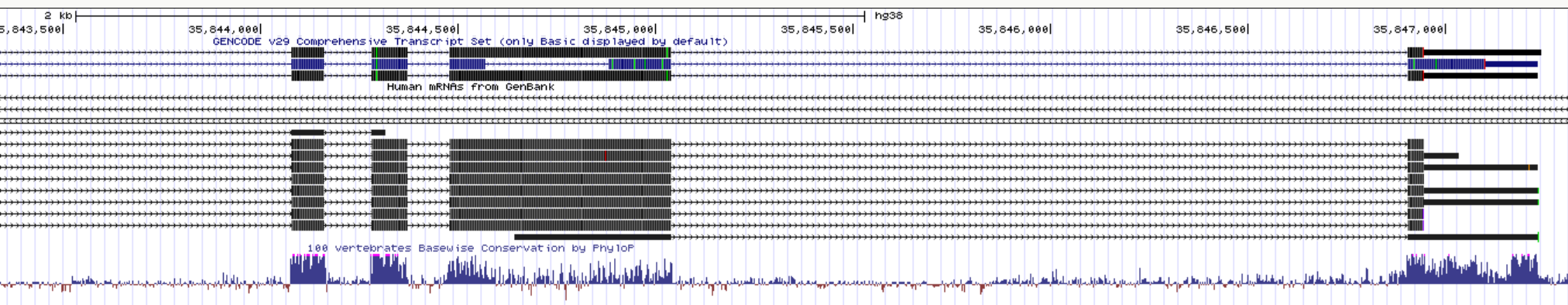 8
Genomics and Transcriptomics
Genomics is the scientific discipline that studies heredity, genes, and genomes

Transcriptomics is the scientific discipline that studies RNA

Both disciplines share techniques, analyses, and practical uses.

Genomic terms will be often used as a shortcut for talking about transcripts.
9
Encoding Genomic Information for Bioinformatics Use
Location Based Formats (.bed)

Count/Coverage Based Formats (.bedgraph .wig)

Feature Based Formats (.gtf)

Sequence Based Formats (.fasta .fastq)

Multiple Alignment Files

Alignment Based Formats (.sam)
10
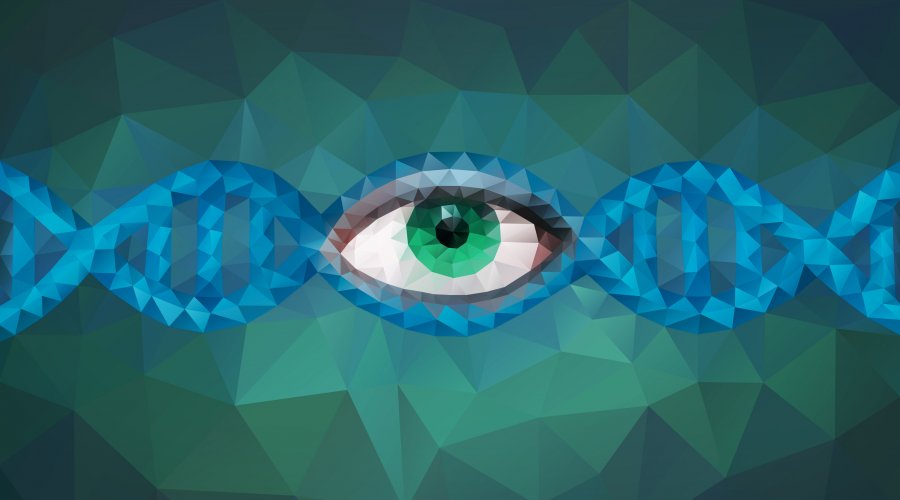 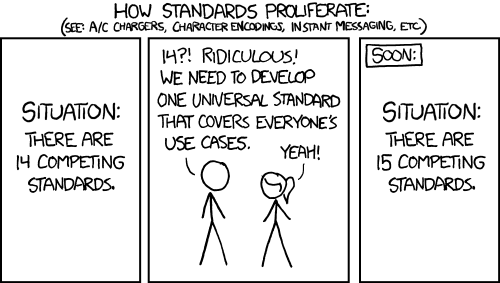 11
BED (Browser Extensible Data) file format
Tab Delimited Text File
Number of columns consistent per line
No Empty fields (some can have “.” as N/A)

BED 3 columns : chrom, chromStart, chromEnd
BED 6 columns : BED3 + name, score, strandBED 12 columns : BED6 + thickStart, thickEnd, itemRGB, blockCount, blockSizes, blockStarts
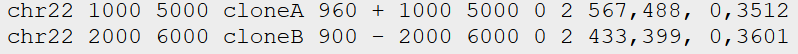 https://genome.ucsc.edu/FAQ/FAQformat.html#format1
12
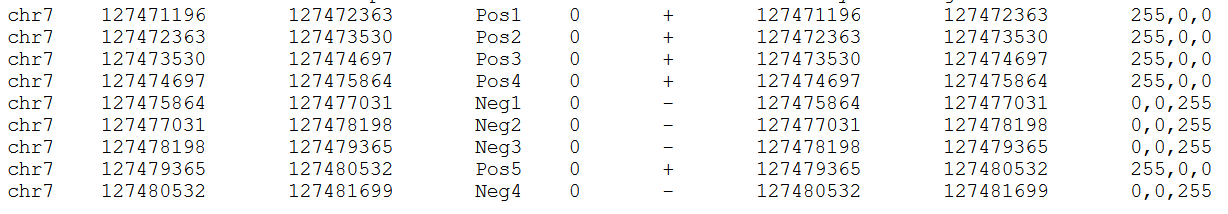 BED 3 columns : chrom, chromStart, chromEnd
BED 6 columns : BED3 + name, score, strandBED 12 columns : BED6 + thickStart, thickEnd, itemRGB, blockCount, blockSizes, blockStarts
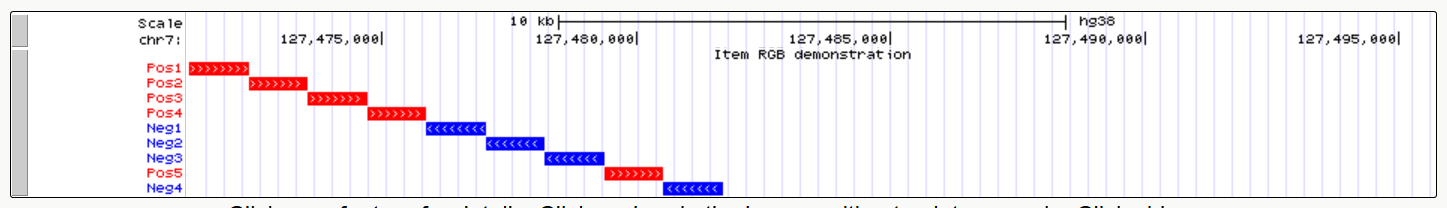 13
BED pros and cons
Generic
Human Readable
Useful for simple genomic loci

Awkward handling of splice events

Not useful for variable scores
Must repeat BED3 info every line
14
bedGraph
Used to display continuous data
Header “browser” + Header “track” + Sorted BED lines (chr, start, stop, score)
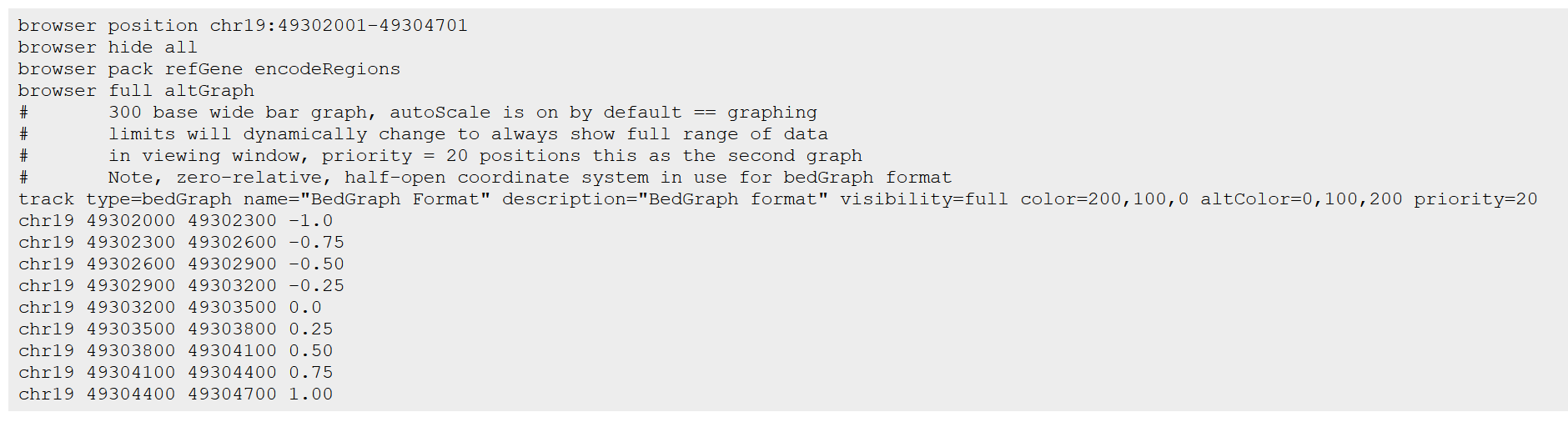 15
wiggle file (.wig)
Comes in two flavors: variablestep vs fixed step
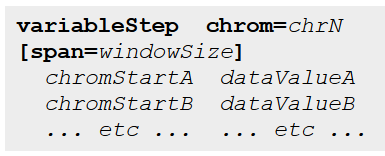 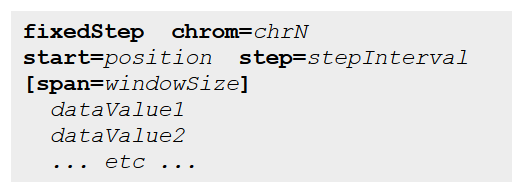 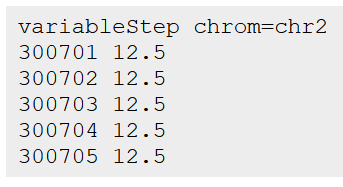 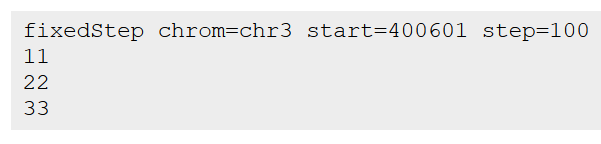 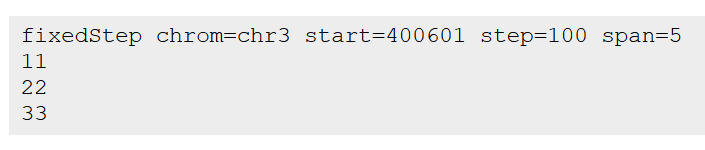 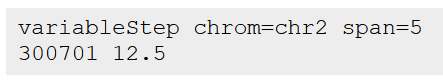 16
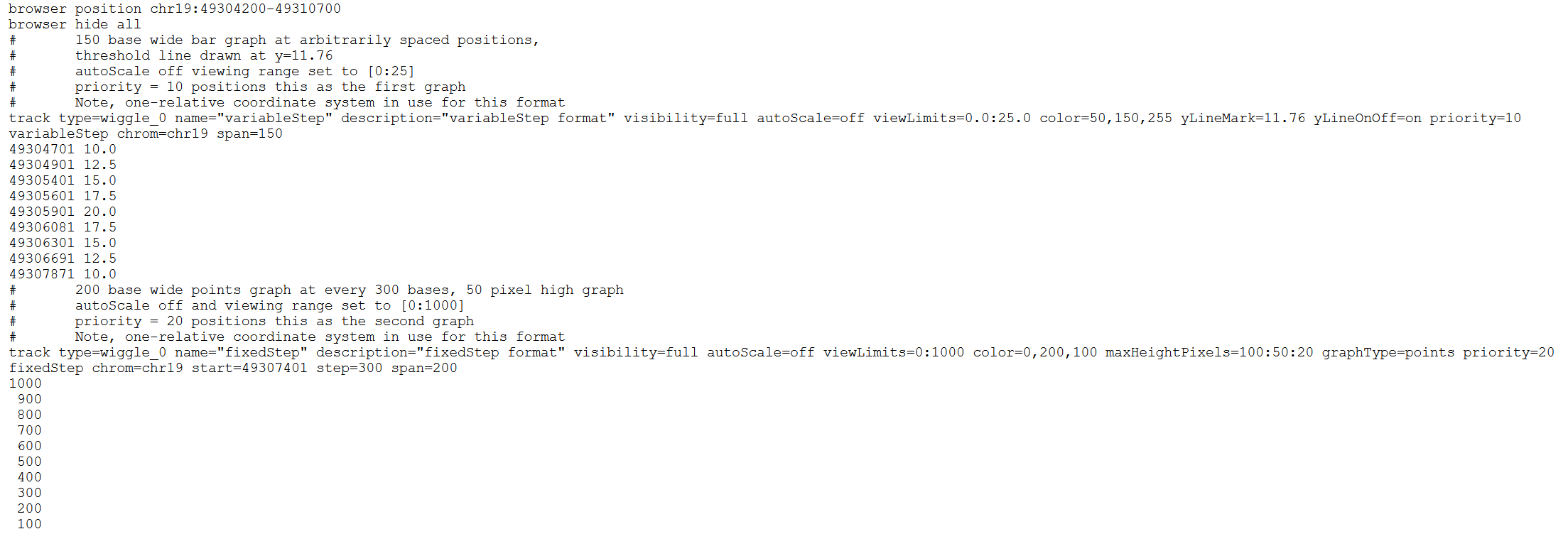 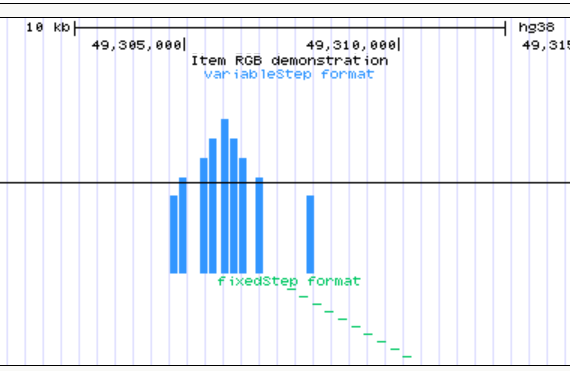 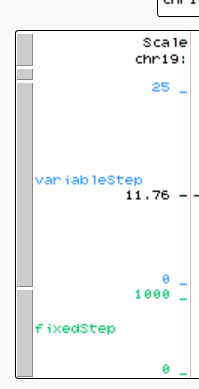 17
Wig pros and cons
Compact
Wide variety of values

Difficult for human readability
Difficult to add/subtract lines
18
General transfer format (.gtf)
Also commonly known as .gff (general feature format)
1. seqname (chr)
2. source (program generating seq)
3. feature (what is it? “CDS”, “exon”, “enhancer” etc)
4. start (position)
5. end (inclusive)
6. score (can be any float. Ideal: between 1-1000 for UCSC browser)
7. strand (“+”, “-”, “.”)
8. frame (for exons, frame is between 0-2 representing open reading frame, else “.”)
9. group; list of attributes (gene_id, transcript_id etc)
19
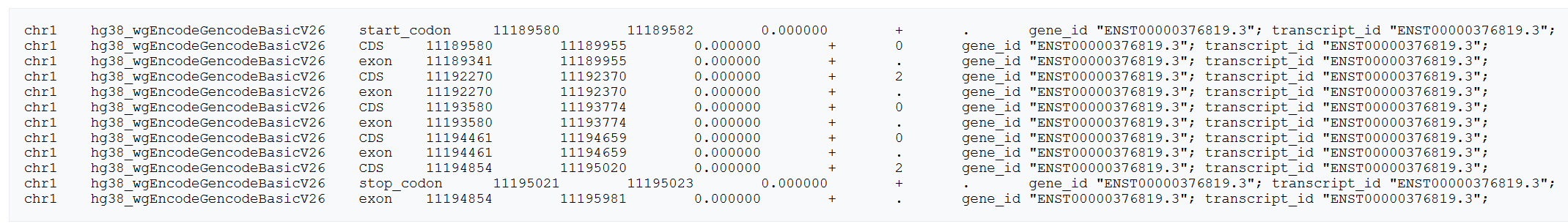 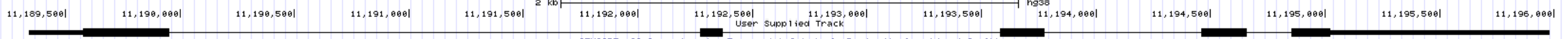 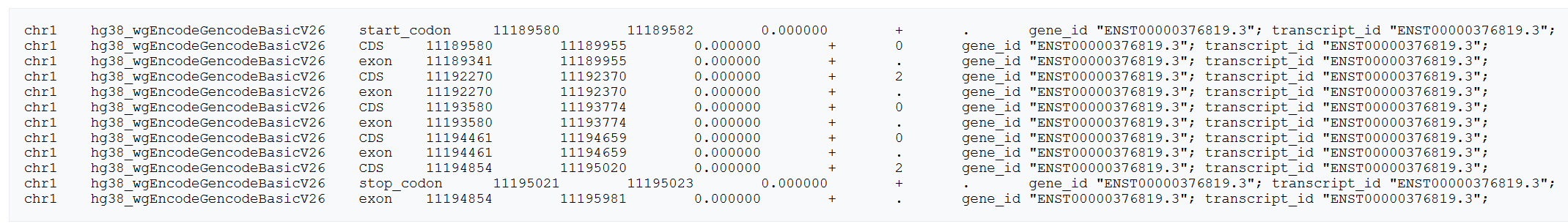 20
Fasta & Fastq
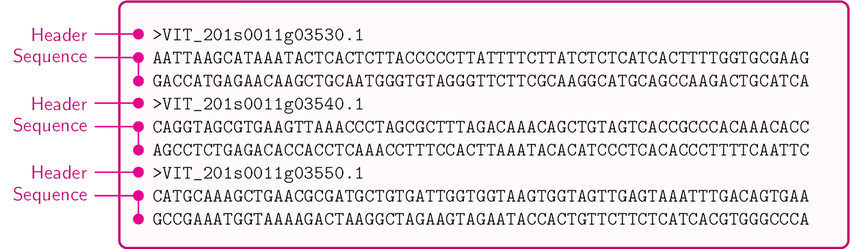 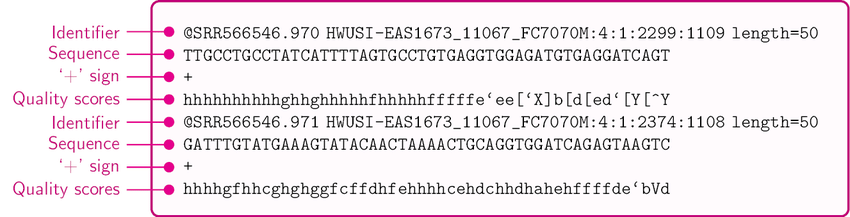 21
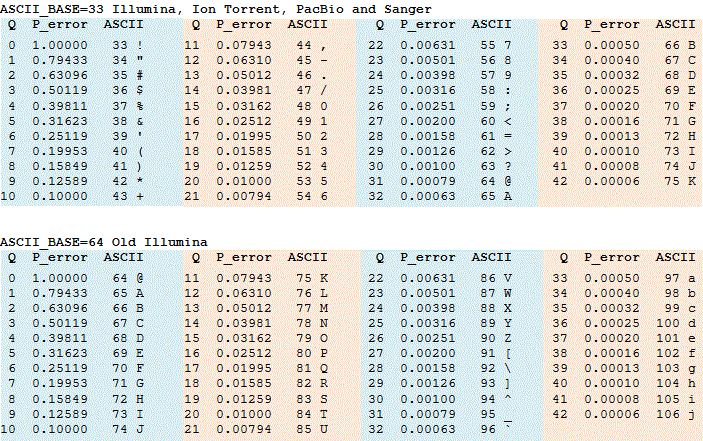 Fastq Quality Scores
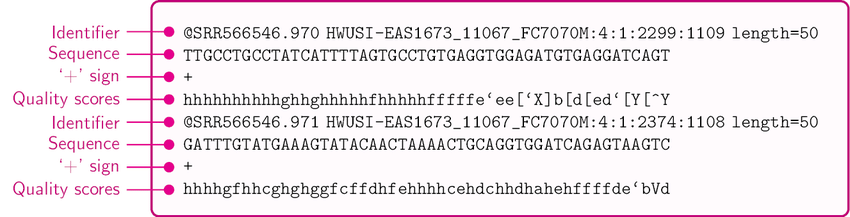 22
Multiple Alignment File
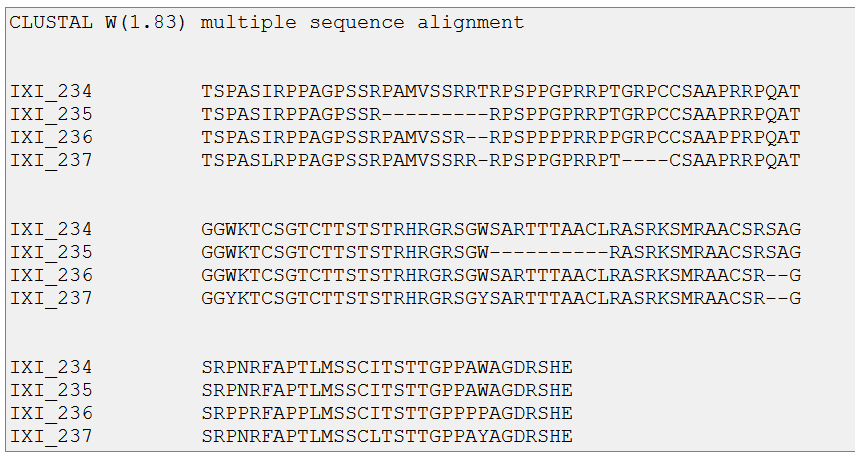 23
Sequence Alignment Map (.sam)
https://www.samformat.info/
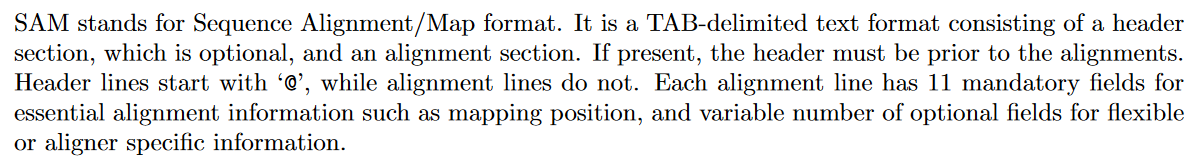 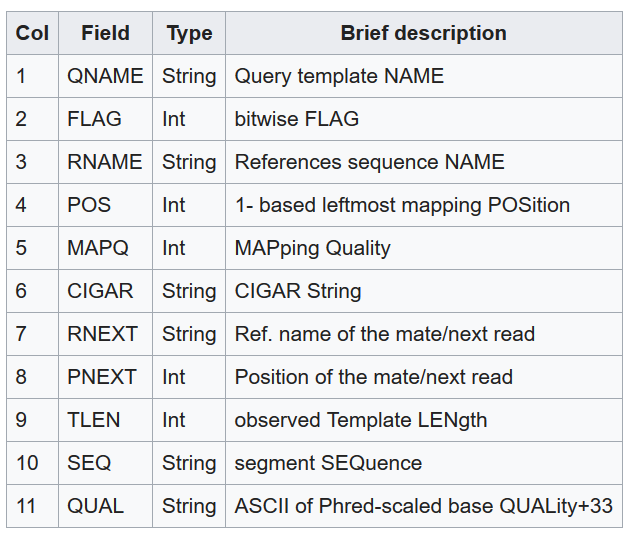 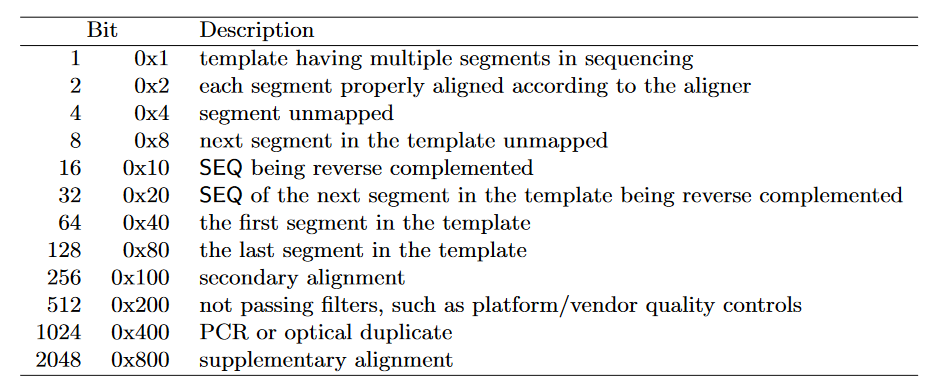 24
Sequence Alignment Map (.sam)
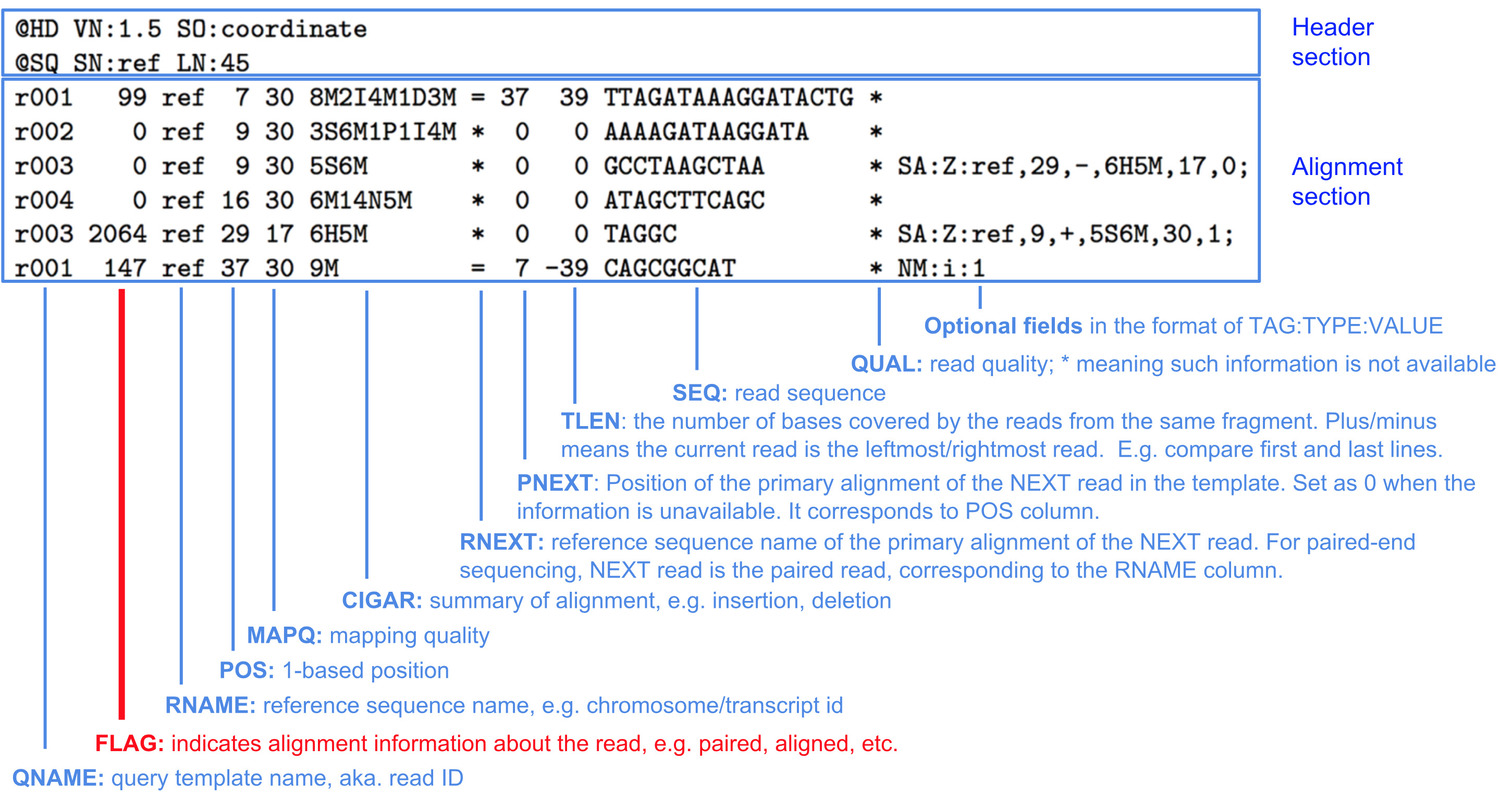 .bam format
(Binary SAM)
25
Encoding Genomic Information for Bioinformatics Use
Location Based Formats (.bed)

Count/Coverage Based Formats (.bedgraph .wig)

Feature Based Formats (.gtf)

Sequence Based Formats (.fasta .fastq)

Multiple Alignment Files

Alignment Based Formats (.sam)
26
CEITEC
@CEITEC_Brno
Thank you for your attention!
60 minutes lunch break.
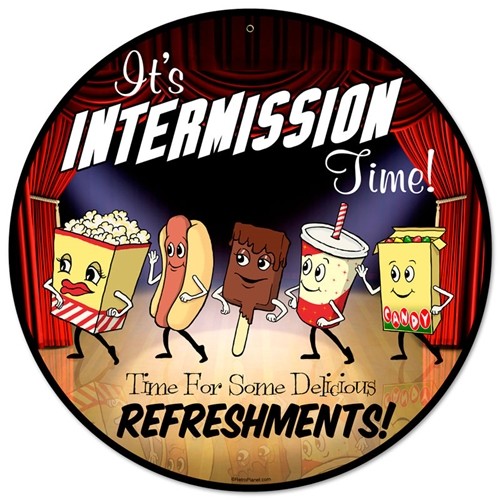 Panos Alexiou 
panagiotis.alexiou@ceitec.muni.cz
Office: ….
Hours: ….
www.ceitec.eu
27